Civil Rights Compliance:  Title VI of the Civil Rights Act of 1964
1
TEXAS SUPER CONFERENCE
Friday, august 5, 2022

 Lilian Sotolongo Dorka, Director, External Civil Rights Compliance Office, Office of General Counsel, U.S. Environmental Protection Agency
EPA’s External Civil Rights Compliance Program
Mission: Enforce the Federal Civil Rights Laws, Including Title VI.

The External Civil Rights Compliance Office (ECRCO) within OGC is responsible for carrying out this Agency mission.
[Speaker Notes: Introduce the mission, and ECRCO. 

We don’t do employment discrimination – internal civil rights. That work is carried our by OCR in AO.]
Title VI and Environmental JusticeCompare and Contrast
3
[Speaker Notes: Some similarities and differences between T VI and EO –  Highlight a few.

Also, note that ECRCO has responsibility and jurisdiction to enforce additional CR laws that prohibit  disability, sex, and age discrimination, also not covered under the EJ EO.]
TITLE VI OF THE​
CIVIL RIGHTS ACT OF 1964​
No person in the United States shall, on the ground of race, color, or national origin, be excluded from participation in, be denied the benefits of, or be subjected to discrimination under any program or activity receiving Federal financial assistance.

42 U.S.C. Section 2000d
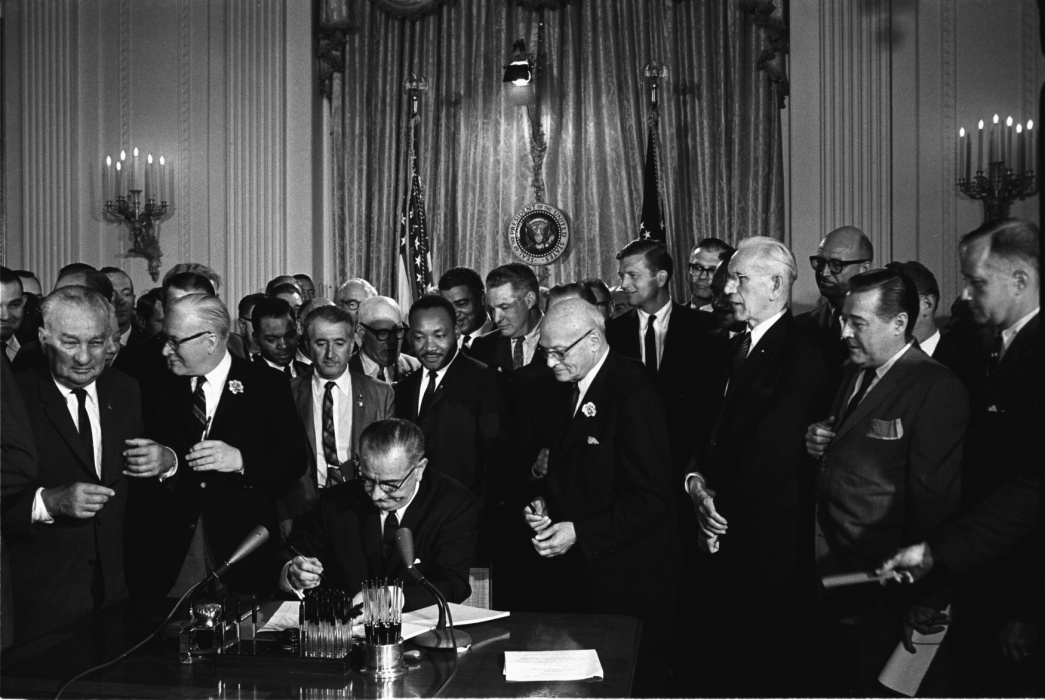 4
[Speaker Notes: Read slide.  Emphasize the independent authority of Title VI and other federal civil rights laws, from environmental laws.  Compliance with environmental laws is not compliance with federal civil rights laws.]
EPA Regulation
5
Programs or activities receiving EPA assistance “shall not directly or through contractual, licensing, or other arrangements on the basis of race, color, or national origin…”:
Subject a person to segregation or separate treatment;
Deny a person or group the opportunity to participate as members of any planning or advisory body;
Use criteria or methods of administration “which have the effect of subjecting individuals to discrimination…”;
Restrict a person in any way in the enjoyment of any advantage or privilege enjoyed by others receiving any service, aid, or benefit ...;
“Choose a site or location of a facility that has the purpose or effect of excluding individuals from, denying them the benefits of, or subjecting them to discrimination” among other things.
40 C.F.R. § 7.35
[Speaker Notes: Highlight key provisions from EPA’s nondiscrimination regulation.

Note:  other agency regulations contain almost identical prohibitions.  See, e.g., DOT regs at 49 CFR 21.5 (Discrimination prohibited):

§ 21.5 Discrimination prohibited.
…
(b) Specific discriminatory actions prohibited: 
(1) A recipient to which this part applies may not, directly or through contractual or other arrangements, on the grounds of race, color, or national origin. 
…; 
(iii) Subject a person to segregation or separate treatment in any matter related to his receipt of any service, financial aid, or other benefit under the program; 
(iv) Restrict a person in any way in the enjoyment of any advantage or privilege enjoyed by others receiving any service, financial aid, or other benefit under the program; 
…
(vi) Deny a person an opportunity to participate in the program through the provision of services or otherwise or afford him an opportunity to do so which is different from that afforded others under the program; or 
(vii) Deny a person the opportunity to participate as a member of a planning, advisory, or similar body which is an integral part of the program. 
(2) A recipient, in determining the types of services, financial aid, or other benefits, or facilities which will be provided under any such program, or the class of person to whom, or the situations in which, such services, financial aid, other benefits, or facilities will be provided under any such program, or the class of persons to be afforded an opportunity to participate in any such program; may not, directly or through contractual or other arrangements, utilize criteria or methods of administration which have the effect of subjecting persons to discrimination because of their race, color, or national origin, or have the effect of defeating or substantially impairing accomplishment of the objectives of the program with respect to individuals of a particular race, color, or national origin. 
(3) In determining the site or location of facilities, a recipient or applicant may not make selections with the purpose or effect of excluding persons from, denying them the benefits of, or subjecting them to discrimination under any program to which this regulation applies, on the grounds of race, color, or national origin; or with the purpose or effect of defeating or substantially impairing the accomplishment of the objectives of the Act or this part. 
…]
Title VI of the Civil Rights Act of 1964

EPA Non-Discrimination Regulation
40 C. F. R Part 7
40 C.F.R. Part 5 

Key EPA Title VI Guidance and Policies
Title VI Prohibition Against National Origin Discrimination Affecting LEP Persons Guidance (2004)
Title VI Public Involvement Guidance for EPA Recipients (2006)
Chapter 1 of Compliance Toolkit and FAQs
Checklist for Procedural Safegurds

DOJ Title VI Legal Manual

ECRCO Case Resolution Manual
Resources
[Speaker Notes: [Transition Slide]]